Crop a picture in Office
How to crop a picture to trim away outer edges that are unnecessary.
Add your picture
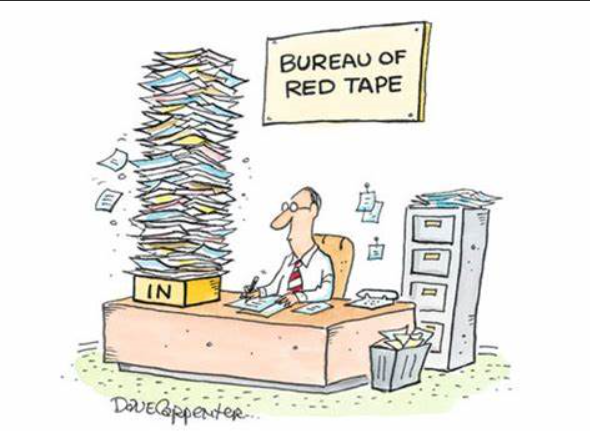 Double click on the picture or Click Picture Tools > Format, and in the Size group, click the arrow under Crop to give various crop options
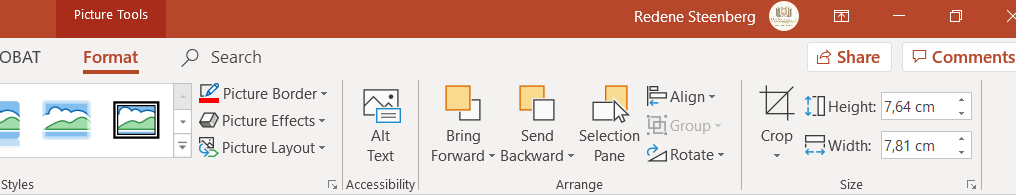 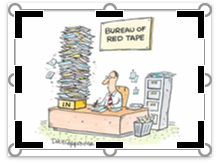 Black crop handles appear on the edges and corners of the picture
Crop the image by doing one of the following:
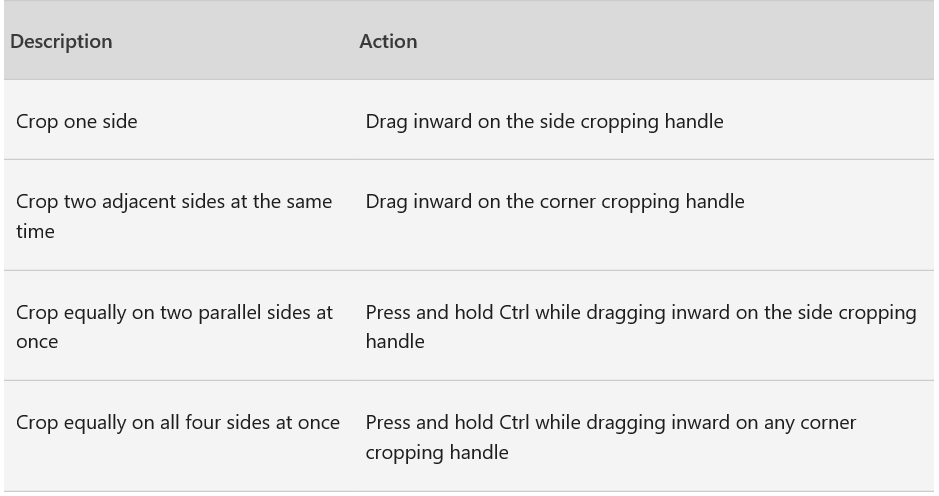 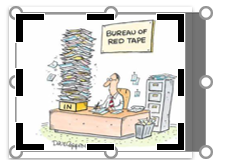 Click the Crop button again when you are done
You now have successfully cropped a picture.